行业协会商会脱钩问题的思考
中南财经政法大学公共管理学院
孔凡义
15327170677；kongfanyiwuhan@aliyun.com
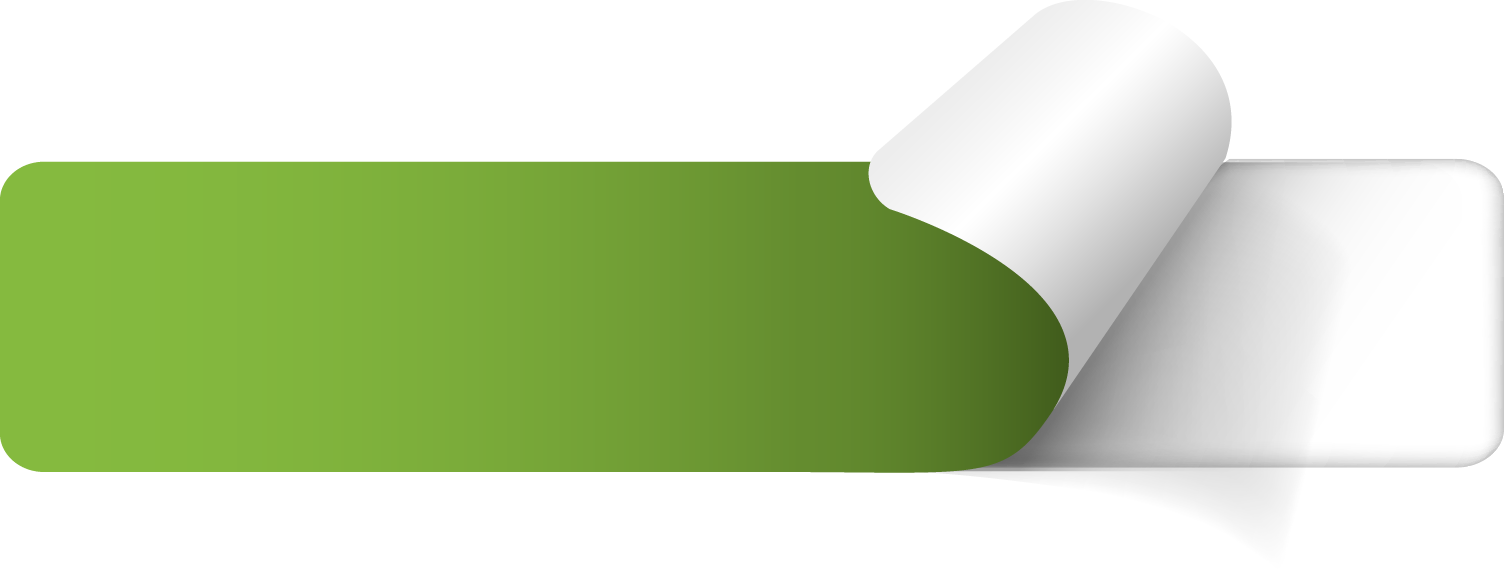 被改革的改革者：行业协会商会的前世今生
01-04
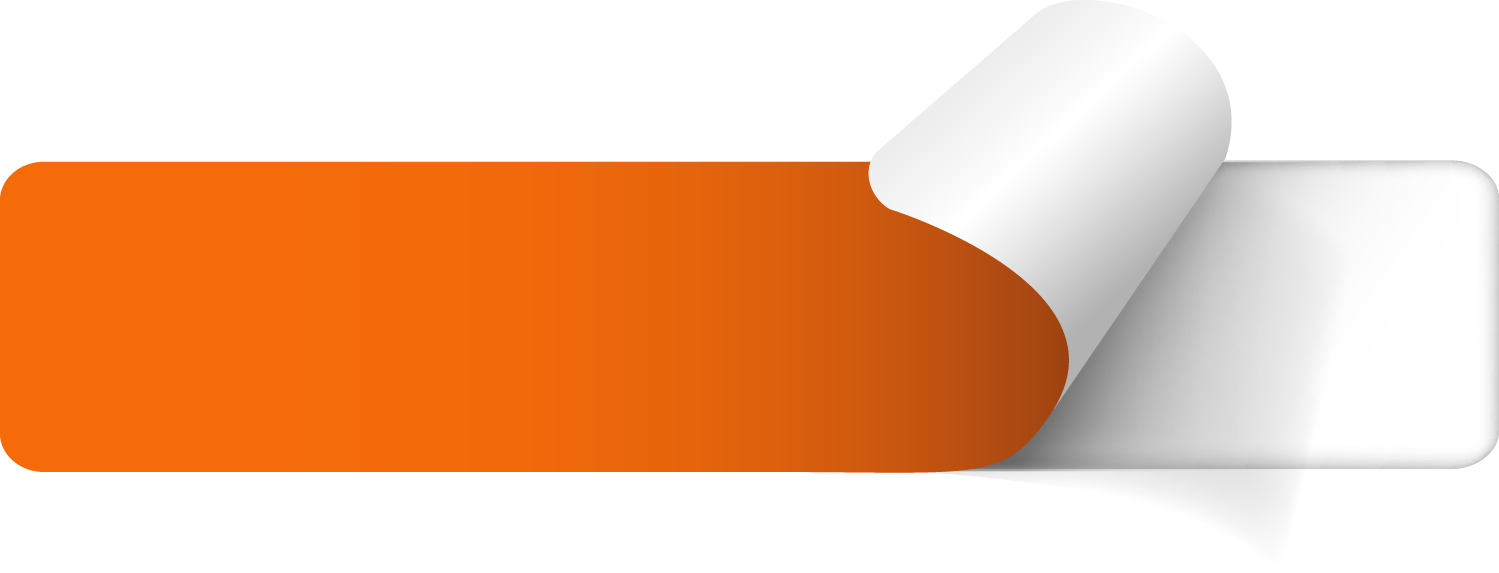 从“宠儿”到“弃子”：行业协会商会的社会地位变化
05-08
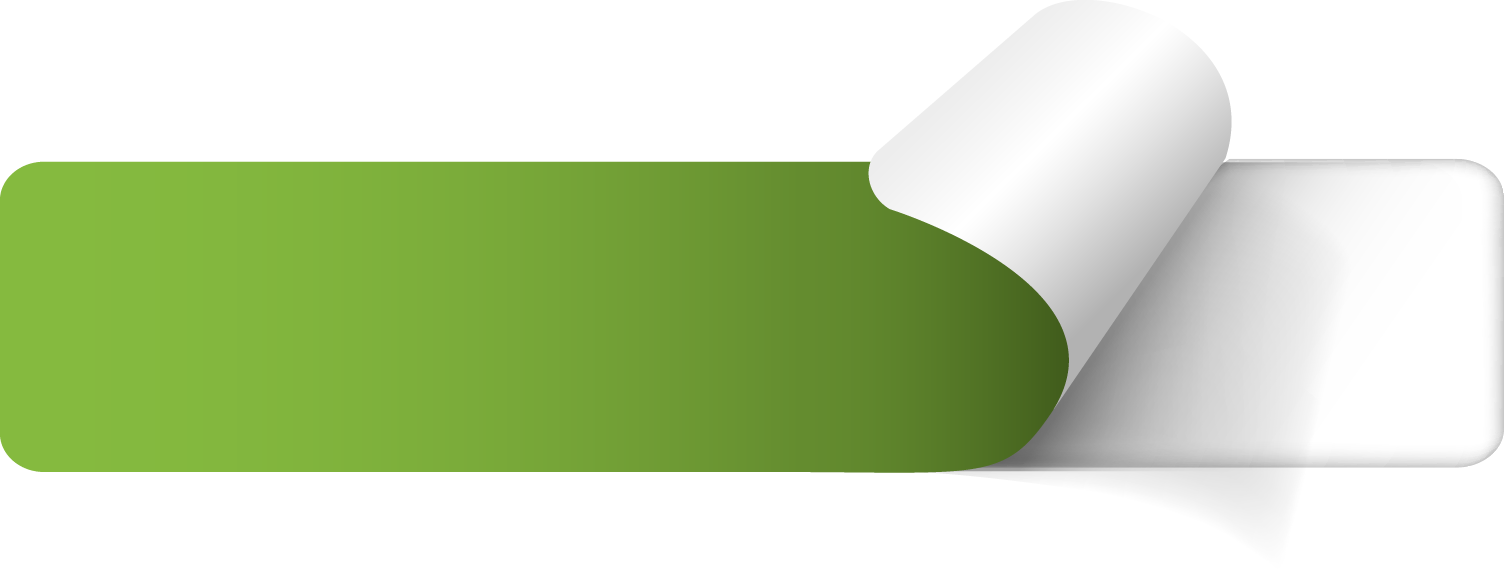 结构决定功能：行业协会商会脱钩的必要性
09-13
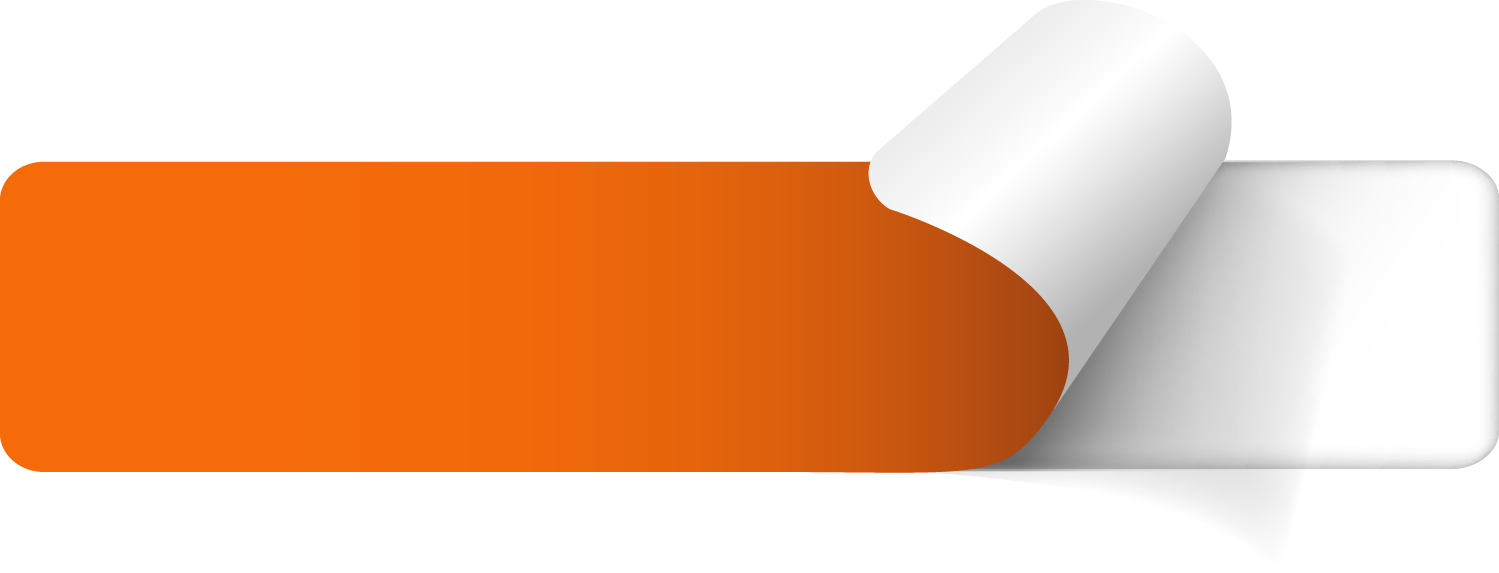 断奶后的成长：脱钩后政府、行业协会商会和企业
Contents
14-17
[Speaker Notes: 使用方法：【更改文字】：将标题框及正文框中的文字可直接改为您所需文字【更改图片】：点中图片》绘图工具》格式》填充》图片》选择您需要展示的图片【增加减少图片】：直接复制粘贴图片来增加图片数，复制后更改方法见【更改图片】【更改图片色彩】：点中图片》图片工具》格式》色彩（重新着色）》选择您喜欢的色彩下载更多模板、视频教程：http://www.mysoeasy.com]
被改革的改革者：行业协会商会的前世今生
第一阶段：行业协会商会的初步发展期。第一阶段的时间大概是从改革开放到20世纪90年代初期。
a
第二阶段：行业协会商会的规范管理和新的发展高潮期。这一阶段从20世纪90年代初到十八大和十八届三中全会召开。
b
第三阶段：后双重管理时代的中国行业协会商会的新一轮发展高潮期。十八大和十八届三中全会的召开标志着全面深化改革时代的开始，对社会管理体制的改革是重要的改革议题。
c
[Speaker Notes: 使用方法：【更改文字】：将标题框及正文框中的文字可直接改为您所需文字【更改图片】：点中图片》绘图工具》格式》填充》图片》选择您需要展示的图片【增加减少图片】：直接复制粘贴图片来增加图片数，复制后更改方法见【更改图片】【更改图片色彩】：点中图片》图片工具》格式》色彩（重新着色）》选择您喜欢的色彩下载更多模板、视频教程：http://www.mysoeasy.com]
国务院提出了“按行业组织、按行业管理、按行业规划”的原则，继续组建一些行业协会。在这一原则的指导下，1979年，中国企业联合会和中国质量管理协会成立。1980年，中国包装技术协会成立。1981年，中国食品工业协会成立。
1979-1981
第一阶段
01
从1984年开始，我国的经济体制改革全面展开，国务院确定在工业系统进行改革，并把机械工业部和电子工业部确定为管理体制改革的试点部门，目的是使政府部门实现三个转变：由直接管理转变为间接管理、由微观管理转变为宏观管理、由部门管理转变为行业管理。在这一试点精神的推动下，1984年中国有色金属协会等一批行业协会成立。
1984-1988
02
1988年政府机构改革首次提出“转变政府职能是机构改革的关键” 这就是四个分开：政企分开、政资分开、政事分开、政府与市场中介组织分开（过去是政社分开）。1988年8～11月，先后成立了若干个行业协会，一大批地方行业协会取代了二级公司。诸如中国纺织品进出口商会、中国轻工工艺进出口商会、中国五矿化工进出口商会都是在这一时期成立的。
1988
03
[Speaker Notes: 使用方法：【更改文字】：将标题框及正文框中的文字可直接改为您所需文字【更改图片】：点中图片》绘图工具》格式》填充》图片》选择您需要展示的图片【增加减少图片】：直接复制粘贴图片来增加图片数，复制后更改方法见【更改图片】【更改图片色彩】：点中图片》图片工具》格式》色彩（重新着色）》选择您喜欢的色彩下载更多模板、视频教程：http://www.mysoeasy.com]
20世纪80年代中后期，为推动社会团体的登记注册，国务院在民政部设立了社会团体登记管理部门，并于1988年9月和1989年10月先后颁布了《基金会管理办法》和《社会团体登记管理条例》。
01
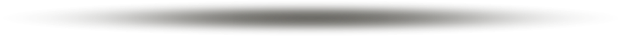 为了适应加入世界贸易组织的需要，包括上海市的《关于本市促进行业协会的若干意见》和《关于本市支持行业协会发展改革的若干意见》等文件。2006年中国共产党第十六届中央委员会第六次全体会议，提出健全社会组织，增强服务社会功能。2007年国务院办公厅专门发布文件，提出了加快推进行业协会商会加快改革和发展的意见。
02
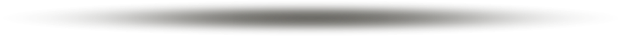 在市场经济发展的需求下，在政府的政策支持下，行业协会商会进入了蓬勃发展的高潮期。登记机关的数据显示，从2002～2006年，行业性社会团体总数从3.91万家增加到5.97万家，净增2.06万家；在社会团体总量中所占的比重从29％提高到31％。
03
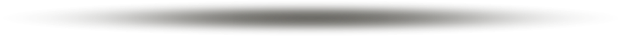 第二阶段
[Speaker Notes: 使用方法：【更改文字】：将标题框及正文框中的文字可直接改为您所需文字【更改图片】：点中图片》绘图工具》格式》填充》图片》选择您需要展示的图片【增加减少图片】：直接复制粘贴图片来增加图片数，复制后更改方法见【更改图片】【更改图片色彩】：点中图片》图片工具》格式》色彩（重新着色）》选择您喜欢的色彩下载更多模板、视频教程：http://www.mysoeasy.com]
深圳市从2006年开始探索实行行业协会商会直接由民政部门登记的管理体制，开了“一元管理”的先河。
党的十八届二中全会、三中全会明确提出要“重点培育和优先发展行业协会商会类、科技类、公益慈善类、城乡社区服务类社会组织，成立时直接依法申请登记”，要“限期实现行业协会商会与行政机关真正脱钩”，要“探索一业多会，引入竞争机制”。
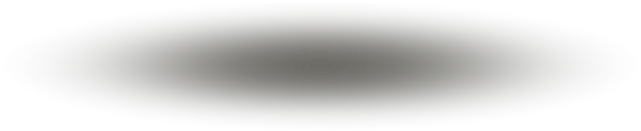 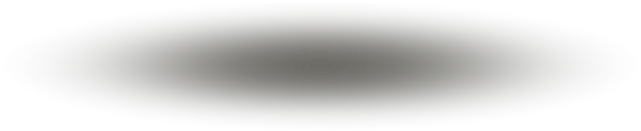 2013年12月底完成《社会团体登记管理条例》等相关行政法规的修订工作，对行业协会商会类、科技类、公益慈善类、城乡社区服务类社会组织实行民政部门直接登记制度。2015年7月10日中共中央办公厅、国务院办公厅印发《行业协会商会与行政机关脱钩总体方案》
第三阶段
[Speaker Notes: 使用方法：【更改文字】：将标题框及正文框中的文字可直接改为您所需文字【更改图片】：点中图片》绘图工具》格式》填充》图片》选择您需要展示的图片【增加减少图片】：直接复制粘贴图片来增加图片数，复制后更改方法见【更改图片】【更改图片色彩】：点中图片》图片工具》格式》色彩（重新着色）》选择您喜欢的色彩下载更多模板、视频教程：http://www.mysoeasy.com]
从“宠儿”到“弃子”：行业协会商会的社会地位变化
01
02
03
04
宠儿
宠儿
宠儿
宠儿
作为改革者的行业协会商会
作为政府助手的行业协会商会
作为改革风险消解   行业协会商会
作为经济引擎的行业协会商会
[Speaker Notes: 使用方法：【更改文字】：将标题框及正文框中的文字可直接改为您所需文字【更改图片】：点中图片》绘图工具》格式》填充》图片》选择您需要展示的图片【增加减少图片】：直接复制粘贴图片来增加图片数，复制后更改方法见【更改图片】【更改图片色彩】：点中图片》图片工具》格式》色彩（重新着色）》选择您喜欢的色彩下载更多模板、视频教程：http://www.mysoeasy.com]
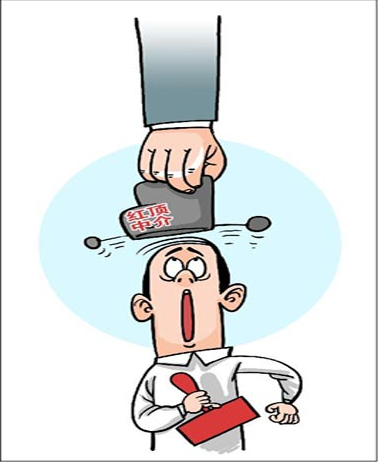 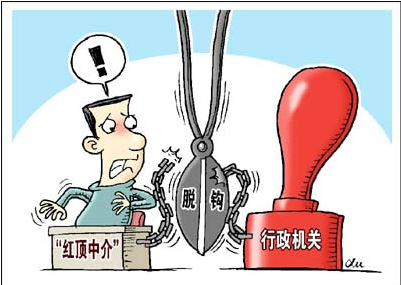 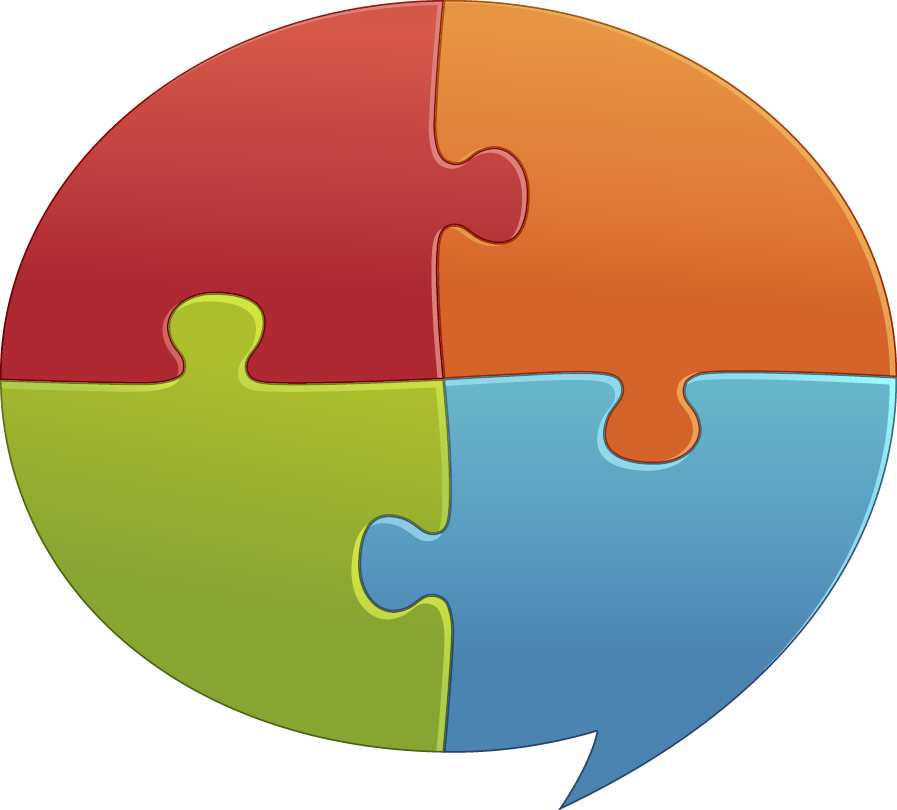 04
03
经济发展的包袱
二政府
02
01
腐败份子
红顶中介
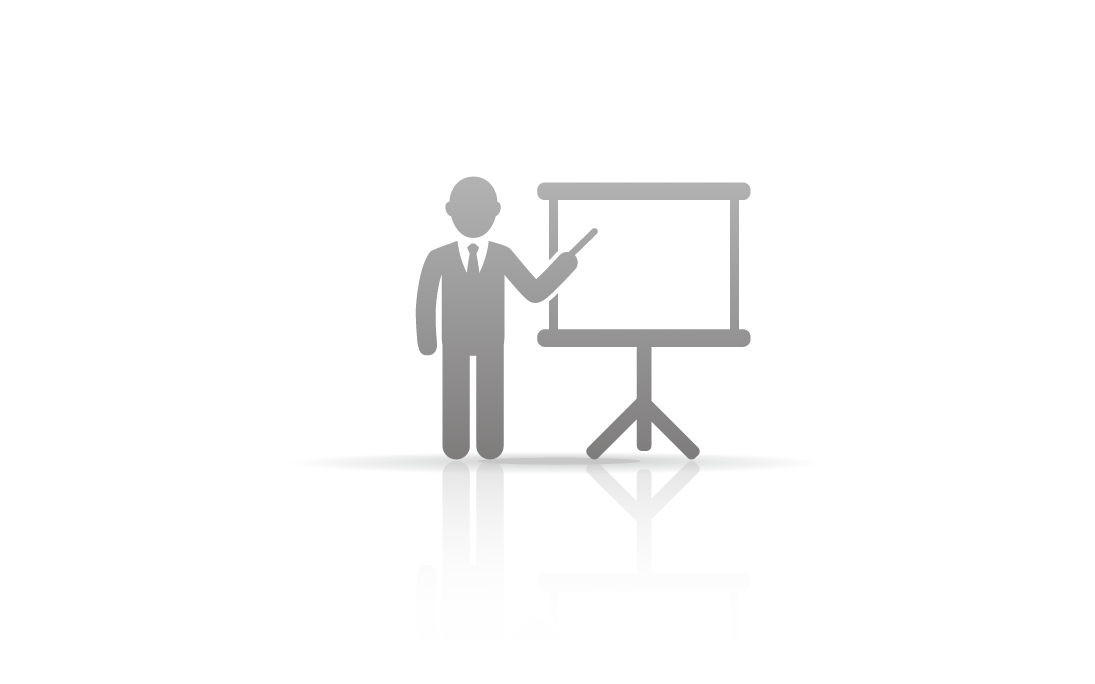 戴市场的帽子,拿政府的鞭子,坐行业的轿子,收企业的票子,供官员兼职的位子
[Speaker Notes: 使用方法：【更改文字】：将标题框及正文框中的文字可直接改为您所需文字【更改图片】：点中图片》绘图工具》格式》填充》图片》选择您需要展示的图片【增加减少图片】：直接复制粘贴图片来增加图片数，复制后更改方法见【更改图片】【更改图片色彩】：点中图片》图片工具》格式》色彩（重新着色）》选择您喜欢的色彩下载更多模板、视频教程：http://www.mysoeasy.com]
市场经济深化改革的需要
政府简政放权的需要
02
01
结构决定功能：行业协会商会脱钩的必要性
04
03
国家治理体系现代化的需要
行业协会商会自我发展的需要
[Speaker Notes: 使用方法：【更改文字】：将标题框及正文框中的文字可直接改为您所需文字【更改图片】：点中图片》绘图工具》格式》填充》图片》选择您需要展示的图片【增加减少图片】：直接复制粘贴图片来增加图片数，复制后更改方法见【更改图片】【更改图片色彩】：点中图片》图片工具》格式》色彩（重新着色）》选择您喜欢的色彩下载更多模板、视频教程：http://www.mysoeasy.com]
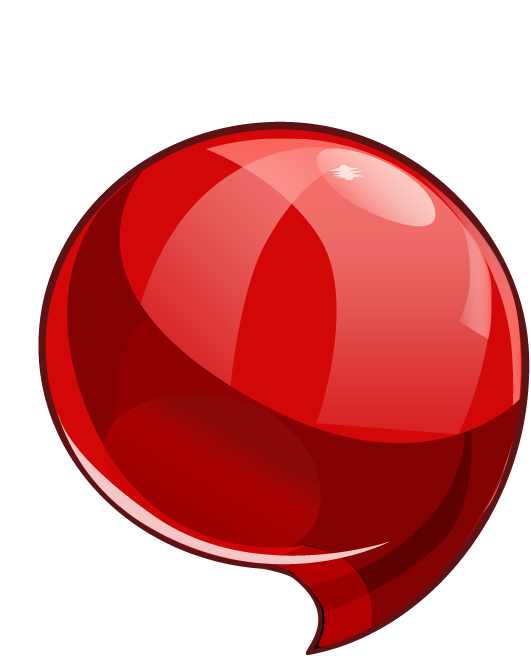 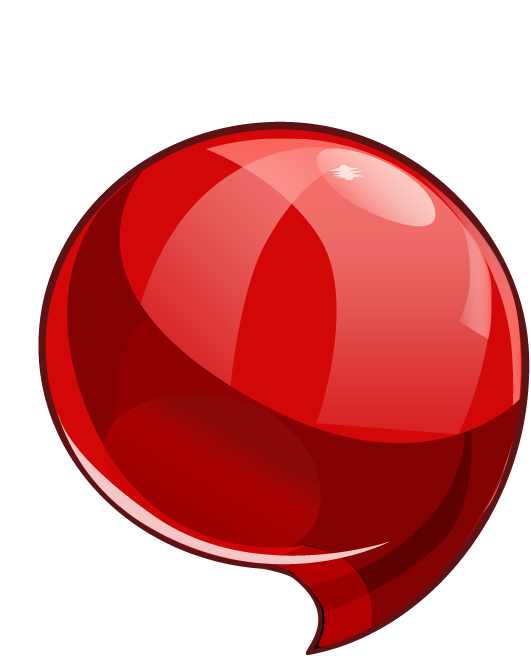 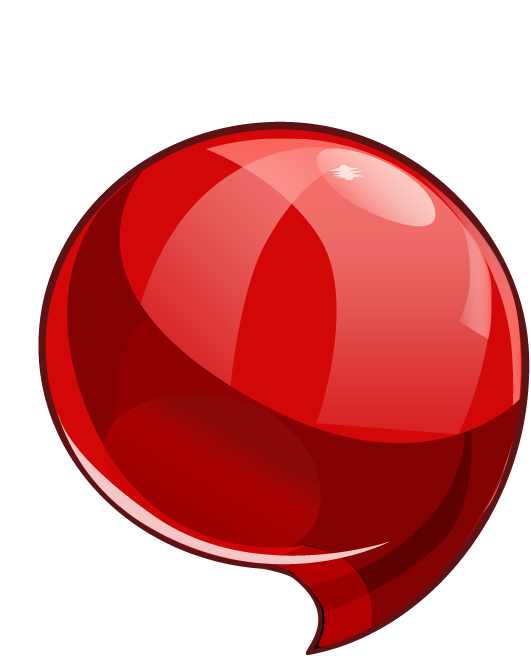 企业自主性
市场自由竞争
市场和企业创新
产学研的桥梁
行业竞争的能力
集团创新的动力
企业自主经营.
企业减负
减少政府干预
减少垄断
市场经济深化改革的需要
[Speaker Notes: 使用方法：【更改文字】：将标题框及正文框中的文字可直接改为您所需文字【更改图片】：点中图片》绘图工具》格式》填充》图片》选择您需要展示的图片【增加减少图片】：直接复制粘贴图片来增加图片数，复制后更改方法见【更改图片】【更改图片色彩】：点中图片》图片工具》格式》色彩（重新着色）》选择您喜欢的色彩下载更多模板、视频教程：http://www.mysoeasy.com]
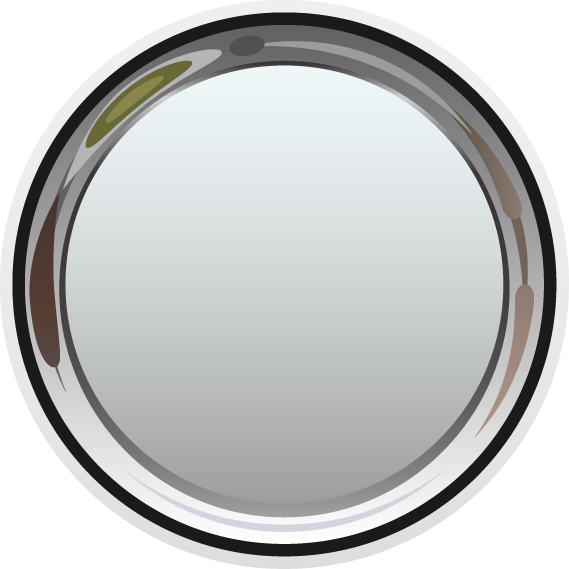 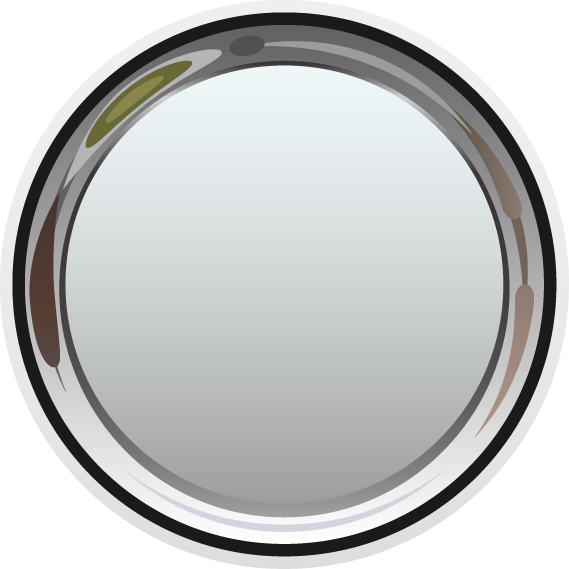 减少干预
简政
简政
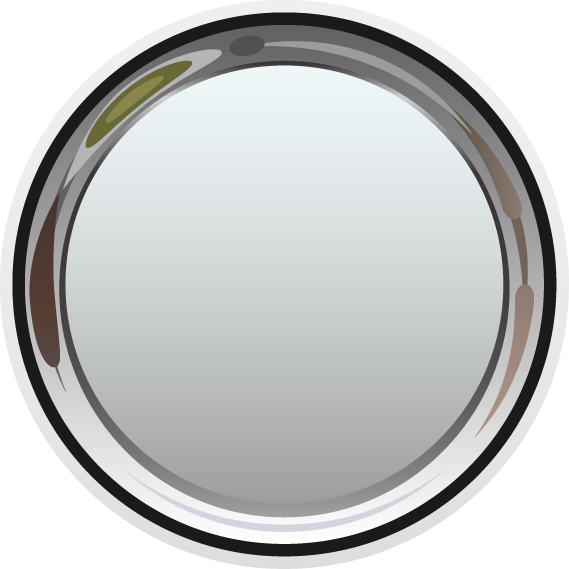 降低成本
政府简政放权的需要
权力清单
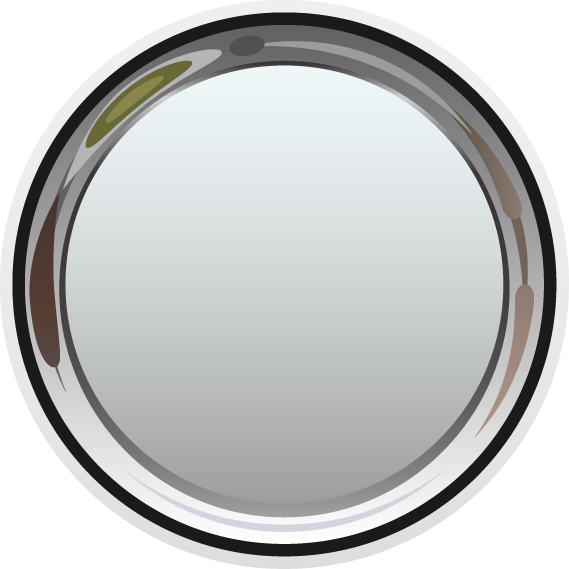 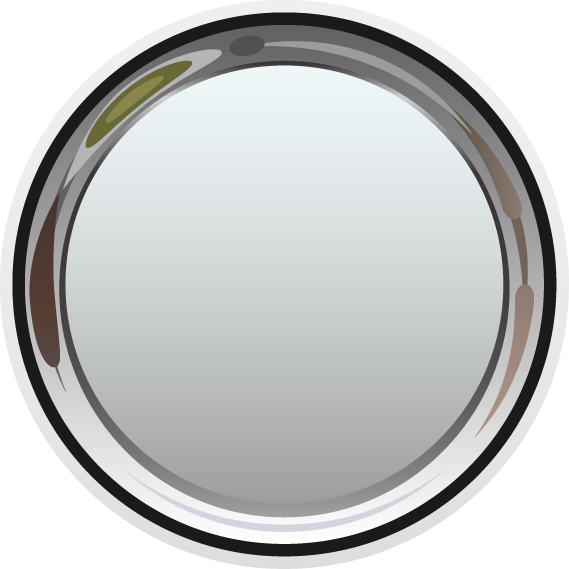 放权
放管服
放权
[Speaker Notes: 使用方法：【更改文字】：将标题框及正文框中的文字可直接改为您所需文字【更改图片】：点中图片》绘图工具》格式》填充》图片》选择您需要展示的图片【增加减少图片】：直接复制粘贴图片来增加图片数，复制后更改方法见【更改图片】【更改图片色彩】：点中图片》图片工具》格式》色彩（重新着色）》选择您喜欢的色彩下载更多模板、视频教程：http://www.mysoeasy.com]
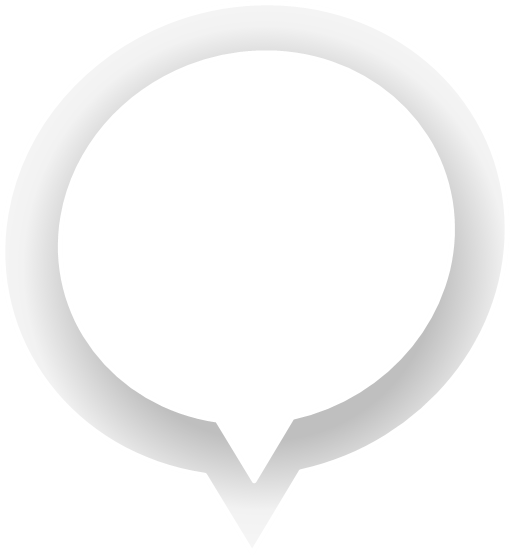 行政性
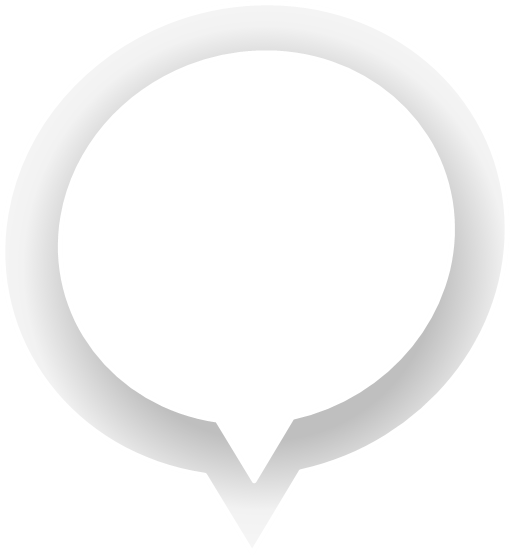 行政级别
行政命令
行政运作
依附性
权力依附
财政依附
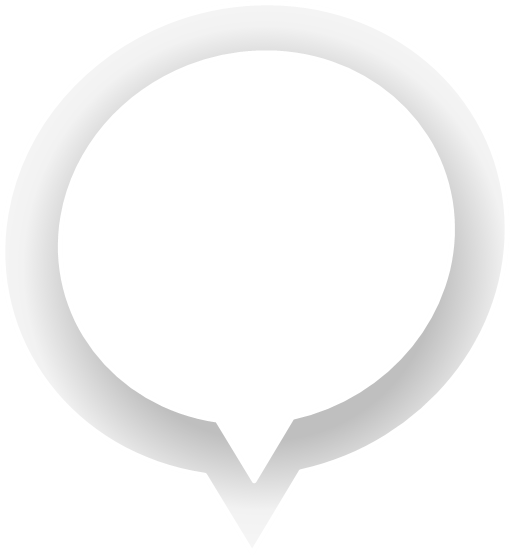 低效性
行业协会商会自我发展的需要
人浮于事
懒政惰政
[Speaker Notes: 使用方法：【更改文字】：将标题框及正文框中的文字可直接改为您所需文字【更改图片】：点中图片》绘图工具》格式》填充》图片》选择您需要展示的图片【增加减少图片】：直接复制粘贴图片来增加图片数，复制后更改方法见【更改图片】【更改图片色彩】：点中图片》图片工具》格式》色彩（重新着色）》选择您喜欢的色彩下载更多模板、视频教程：http://www.mysoeasy.com]
B
A
D
反腐败
重建政府公信力
政府的归政府，社会的归社会
C
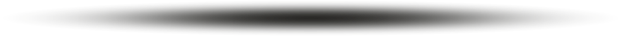 为政府减负
国家治理体系现代化的需要
[Speaker Notes: 使用方法：【更改文字】：将标题框及正文框中的文字可直接改为您所需文字【更改图片】：点中图片》绘图工具》格式》填充》图片》选择您需要展示的图片【增加减少图片】：直接复制粘贴图片来增加图片数，复制后更改方法见【更改图片】【更改图片色彩】：点中图片》图片工具》格式》色彩（重新着色）》选择您喜欢的色彩下载更多模板、视频教程：http://www.mysoeasy.com]
断奶后的成长：脱钩后政府、行业协会商会和企业
改革政府
行业协会商会建设
单击此处添加段落文本单击此处添加段落
单击此处添加段落文本单击此处添加段落
企业发展
单击此处添加段落文本单击此处添加段落文本单击此处添加段落文本单击此处添加段落文本
[Speaker Notes: 使用方法：【更改文字】：将标题框及正文框中的文字可直接改为您所需文字【更改图片】：点中图片》绘图工具》格式》填充》图片》选择您需要展示的图片【增加减少图片】：直接复制粘贴图片来增加图片数，复制后更改方法见【更改图片】【更改图片色彩】：点中图片》图片工具》格式》色彩（重新着色）》选择您喜欢的色彩下载更多模板、视频教程：http://www.mysoeasy.com]
1.
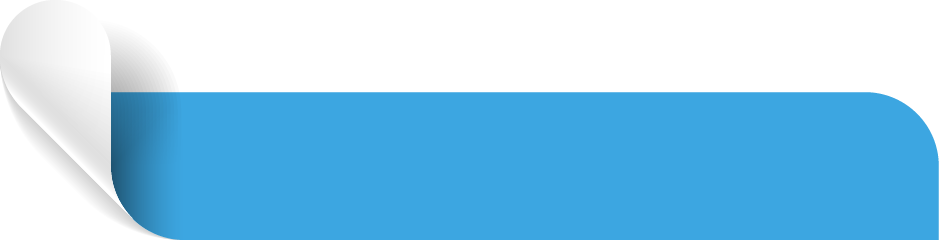 机构脱钩，取消行政机关与协会商会的主办、主
管、联系和挂靠关系，实现协会商会依法直接登记和独立
2.
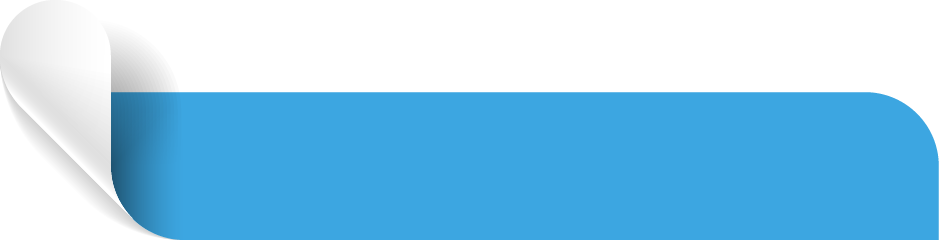 职能脱钩，剥离协会商会现有行政职能。对适合
由协会商会承担的职能，制定清单目录，按程序移交协会商会承担，同时明确监管措施和责任。
3.
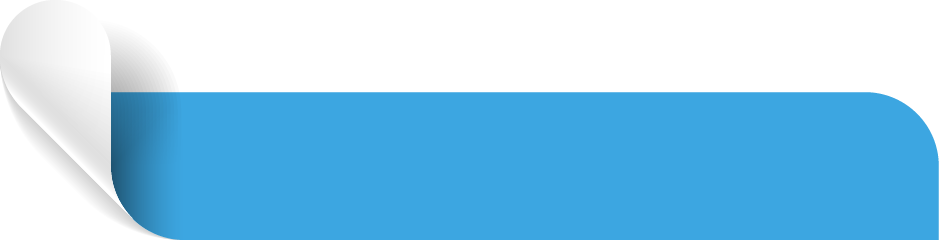 资产财务脱钩，实行协会商会独立财务管理，逐
步取消财政拨款，转而通过政府购买服务等方式支持其发展。
4.
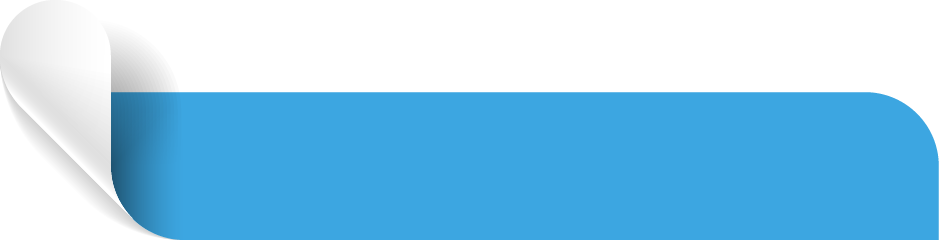 人员管理脱钩，将协会商会用人权由原来的业务主管部门负责转为依章程实行用人独立和社会化管理，负责人由业务主管部门推荐任命转为按相关规定程序产生和管理。
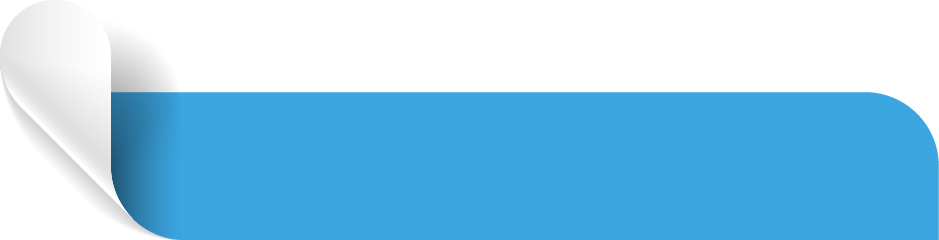 5.
党建、外事等事项脱钩，全国性协会商会党建工
作实行归口管理，脱钩后由原来的业务主管部门移交给中直机关工委、中央国家机关工委、国务院国资委党委统一管理。
CONTENTS
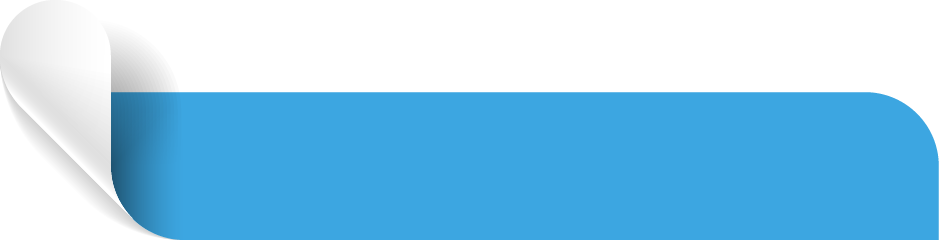 五脱钩五规范
[Speaker Notes: 使用方法：【更改文字】：将标题框及正文框中的文字可直接改为您所需文字【更改图片】：点中图片》绘图工具》格式》填充》图片》选择您需要展示的图片【增加减少图片】：直接复制粘贴图片来增加图片数，复制后更改方法见【更改图片】【更改图片色彩】：点中图片》图片工具》格式》色彩（重新着色）》选择您喜欢的色彩下载更多模板、视频教程：http://www.mysoeasy.com]
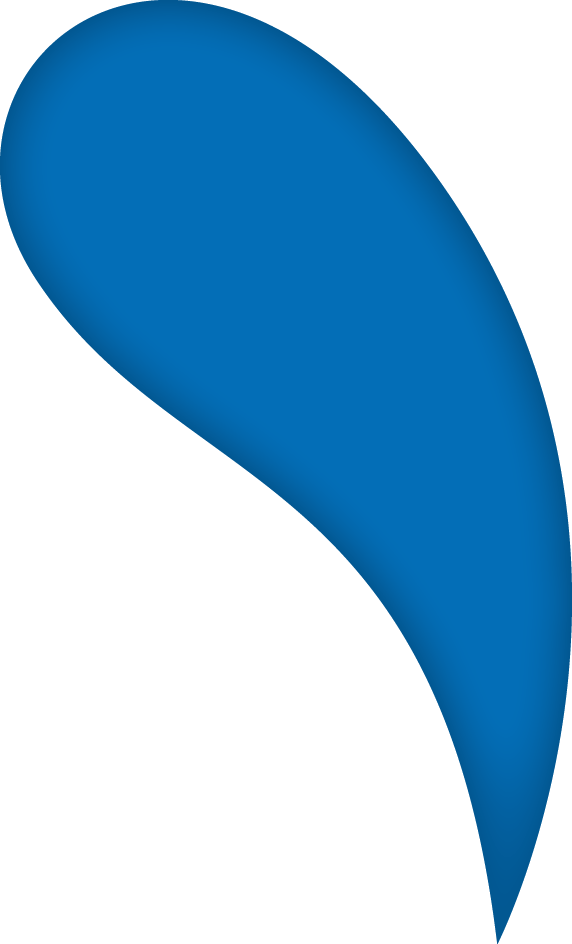 03
04
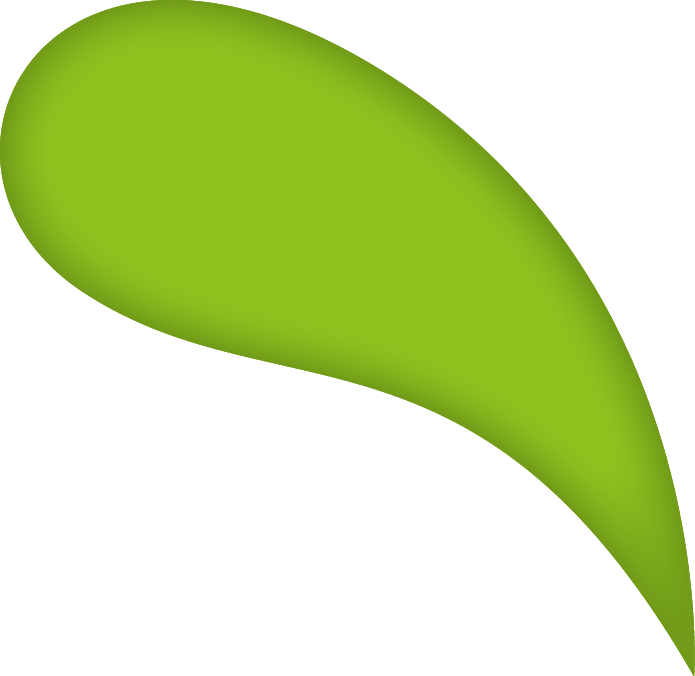 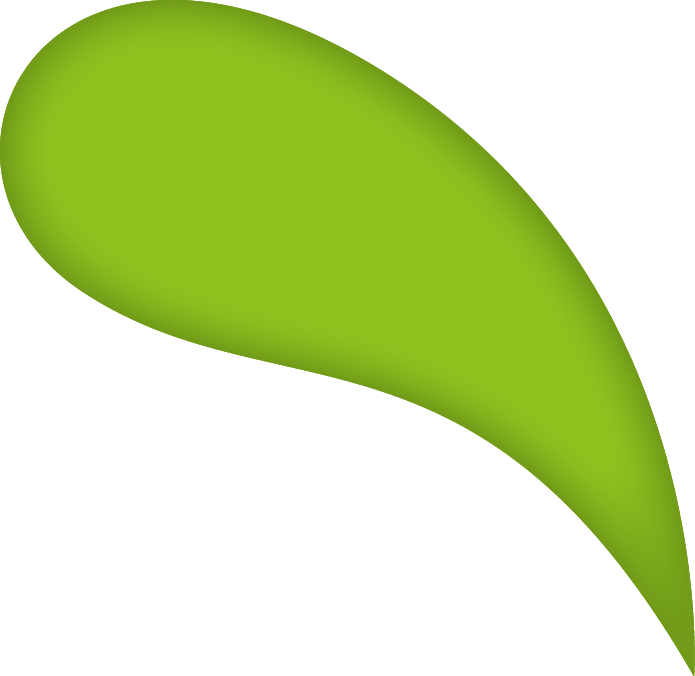 政府培育：饱饿不均问题
政府监管：瞎吃乱吃问题
02
05
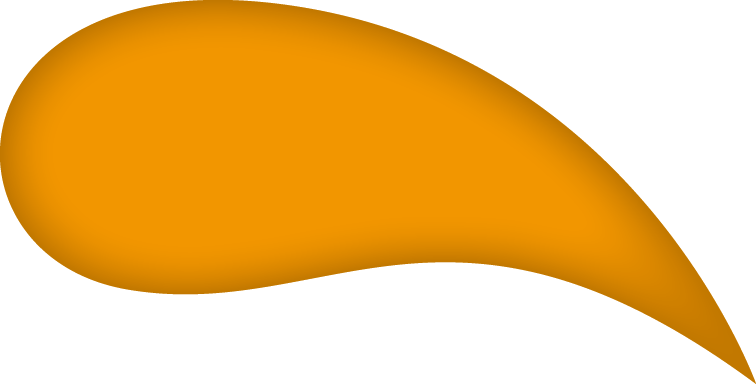 政府购买服务：没有食物问题
政府政策：吃饭不利索问题.
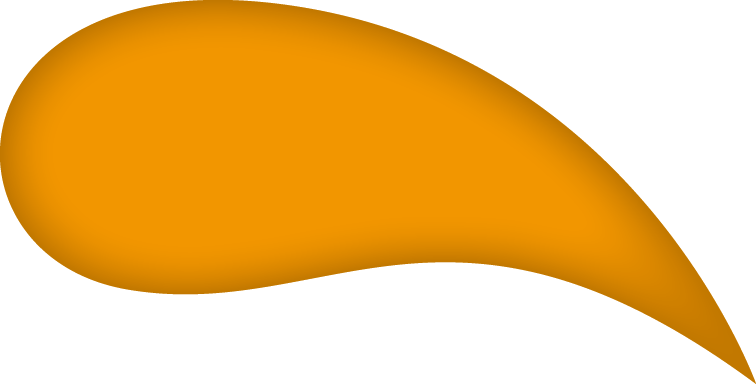 01
政府放权：没有饭碗问题
改革政府
[Speaker Notes: 使用方法：【更改文字】：将标题框及正文框中的文字可直接改为您所需文字【更改图片】：点中图片》绘图工具》格式》填充》图片》选择您需要展示的图片【增加减少图片】：直接复制粘贴图片来增加图片数，复制后更改方法见【更改图片】【更改图片色彩】：点中图片》图片工具》格式》色彩（重新着色）》选择您喜欢的色彩下载更多模板、视频教程：http://www.mysoeasy.com]
加强脱钩后监管体系建设
A
B
C
建立政府各部门联合监管机制，完善政府
监管体系
完善信用体系建设及信息公开制度，加强
社会监督
充分发挥第三方监管的作用
民政部门一方面要做好行业协会商会直接登记管理工作；另一方面要加强行业协会商会负责人管理、资金管理、信息公开等方面的工作，指导行业协会商会有效开展内部治理。公安、财政、市场监督、税务和其他部门应在其职责范围内对行业协会商会的财务税收、免税资格、公共项目财务审计、非市场行为等开
展监督管理。
建议完善信用体系建设和信息公开制度，加强社会监督，提高行业协会商会的社会公信力和透明度。加快完善信用评价制度，建立失信制裁机制尤其是联合惩戒机制。协会商会要主动向会员和全社会做出诚信承诺，信用评价结果要公示。应建立相应的参与机制，畅通申诉渠道，保证公众顺利将行业协会商会的违法违规行为信息送达相关监管部门。
重点发育一批专门从事社会组织等级评估、财务审计、绩效评价等业务的第三方专业化机构，赋予相应的监管职责，并以政府购买服务的形式予以支撑，推动成为政府监管的重要补充。
[Speaker Notes: 使用方法：【更改文字】：将标题框及正文框中的文字可直接改为您所需文字【更改图片】：点中图片》绘图工具》格式》填充》图片》选择您需要展示的图片【增加减少图片】：直接复制粘贴图片来增加图片数，复制后更改方法见【更改图片】【更改图片色彩】：点中图片》图片工具》格式》色彩（重新着色）》选择您喜欢的色彩下载更多模板、视频教程：http://www.mysoeasy.com]
行业协会商会发展阶段和类型
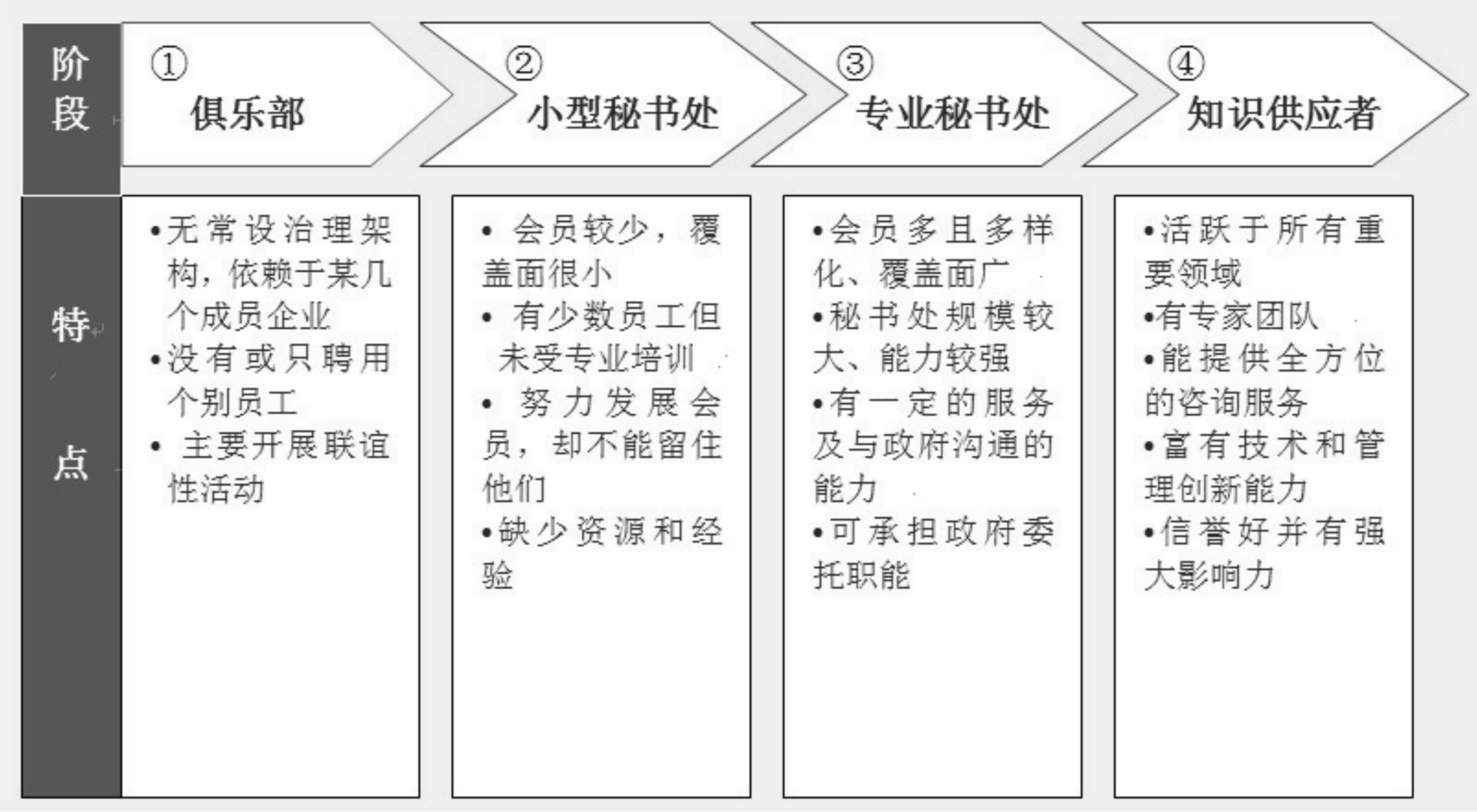 加强行业协会商会自身建设
服务service
权威authority
为政府和提供服务
提高行业代表性，增强合法性.
2
3
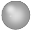 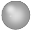 ASSA
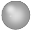 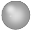 1
4
能力ability
制度system
提高承接能力、协调力、执行力、创新力
加强行业协会商会自身建设能力.
[Speaker Notes: 使用方法：【更改文字】：将标题框及正文框中的文字可直接改为您所需文字【更改图片】：点中图片》绘图工具》格式》填充》图片》选择您需要展示的图片【增加减少图片】：直接复制粘贴图片来增加图片数，复制后更改方法见【更改图片】【更改图片色彩】：点中图片》图片工具》格式》色彩（重新着色）》选择您喜欢的色彩下载更多模板、视频教程：http://www.mysoeasy.com]
问计于老领导
与政府延续良好合作关系
传统
权威的三个来源
魅力
挖掘个人和团体资源
提高个人能力
规则
建立制度和规则
善用国家法律法规
[Speaker Notes: 使用方法：【更改文字】：将标题框及正文框中的文字可直接改为您所需文字【更改图片】：点中图片》绘图工具》格式》填充》图片》选择您需要展示的图片【增加减少图片】：直接复制粘贴图片来增加图片数，复制后更改方法见【更改图片】【更改图片色彩】：点中图片》图片工具》格式》色彩（重新着色）》选择您喜欢的色彩下载更多模板、视频教程：http://www.mysoeasy.com]
中国人的差序信任格局
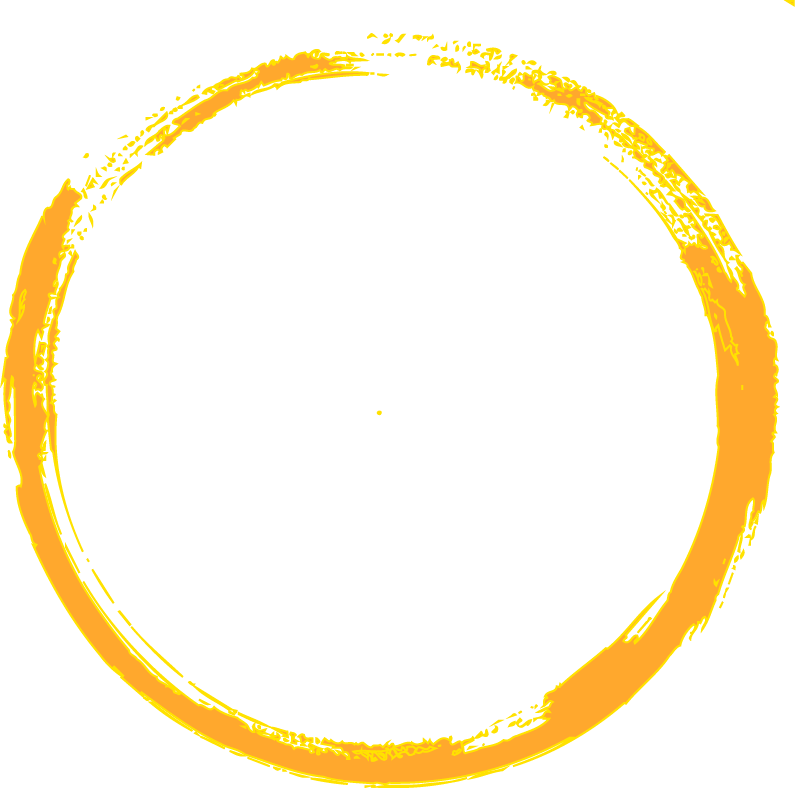 服务需求
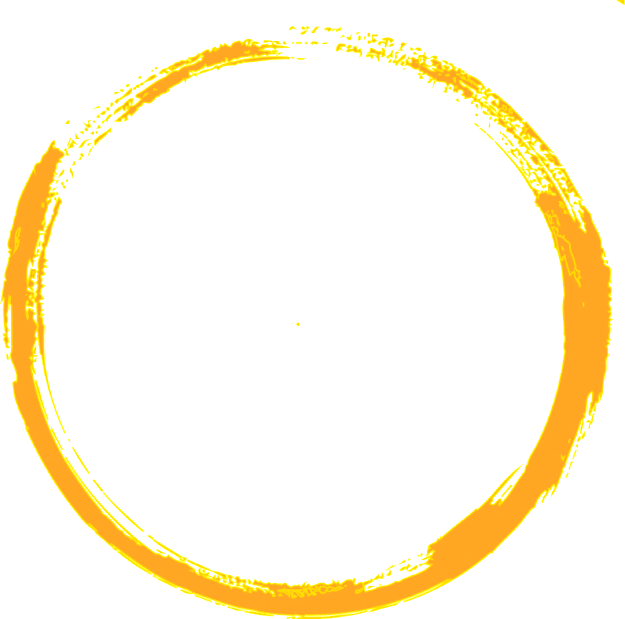 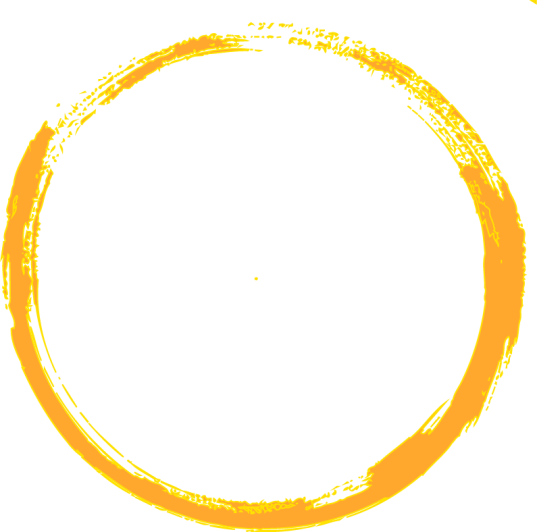 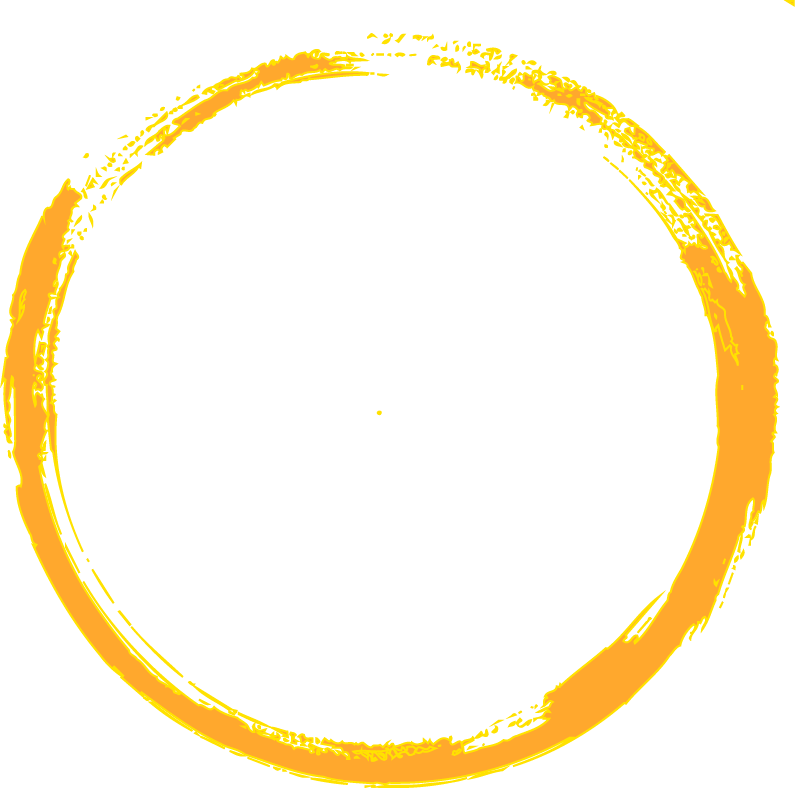 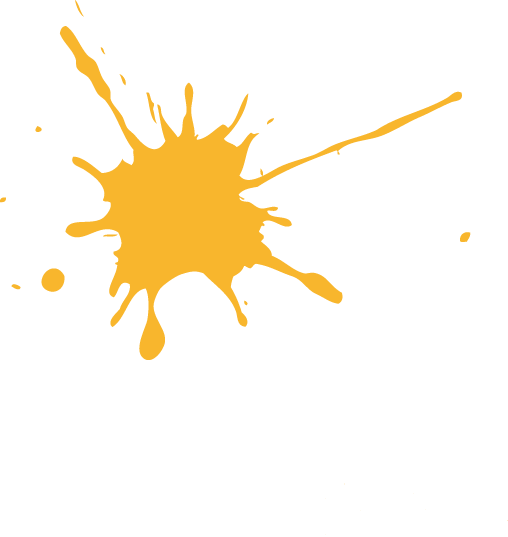 没有调查就没有发言权
引领需求创造需求
服务意识
服务对象 
服务定位
服务方式
服务信息
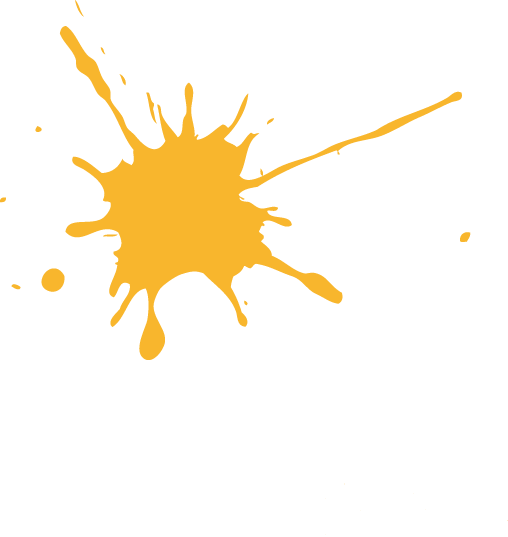 信息源
技术员
服务平台
产学研合作的平台
行业企业合作的平台
政企合作的平台
服务的四个重点
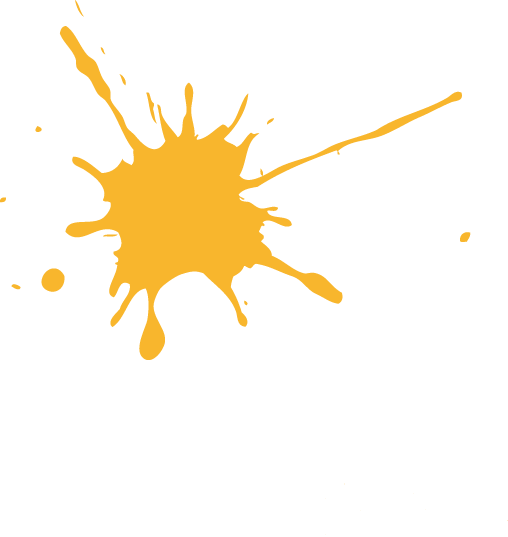 [Speaker Notes: 使用方法：【更改文字】：将标题框及正文框中的文字可直接改为您所需文字【更改图片】：点中图片》绘图工具》格式》填充》图片》选择您需要展示的图片【增加减少图片】：直接复制粘贴图片来增加图片数，复制后更改方法见【更改图片】【更改图片色彩】：点中图片》图片工具》格式》色彩（重新着色）》选择您喜欢的色彩下载更多模板、视频教程：http://www.mysoeasy.com]
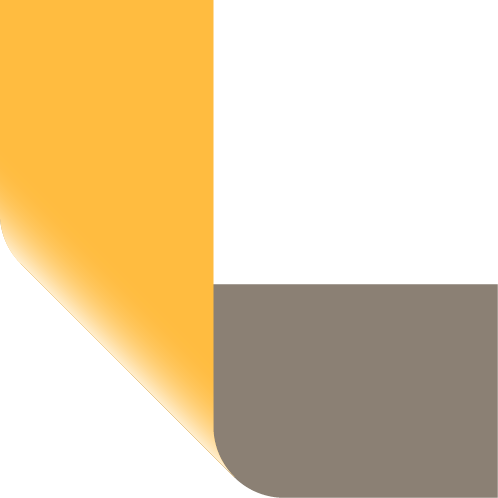 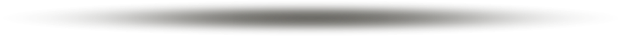 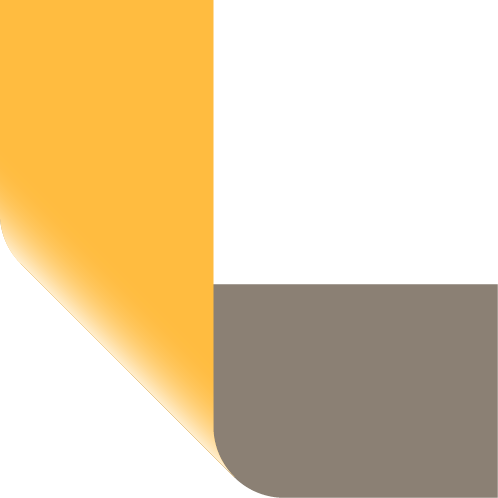 会员大会（会员代表大会）制度、理事会（常务理事会）制度、内部监事会（监事）制度
01
02
04
行业协会商会制度建设
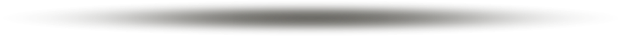 负责人人选审核制度、协会商会主要
负责人工作报告制度
探索实行理事长（会长）轮值制.
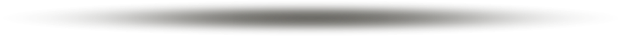 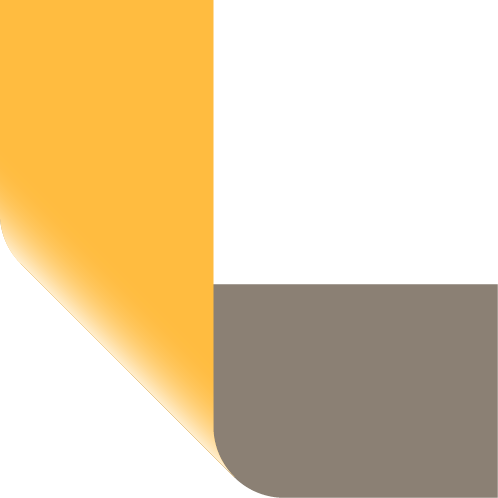 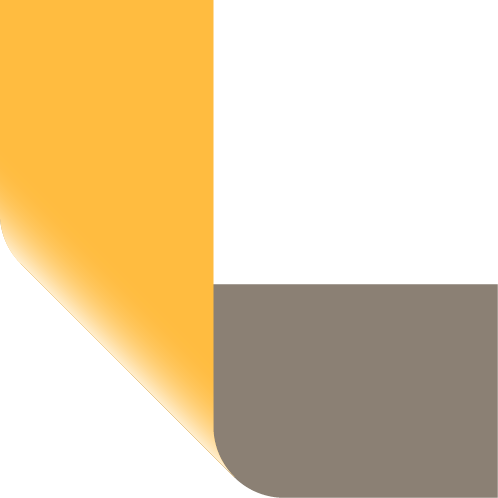 推行秘书长聘任制、建立协会商会民主协商和内部矛盾调
解制度
03
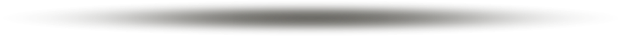 [Speaker Notes: 使用方法：【更改文字】：将标题框及正文框中的文字可直接改为您所需文字【更改图片】：点中图片》绘图工具》格式》填充》图片》选择您需要展示的图片【增加减少图片】：直接复制粘贴图片来增加图片数，复制后更改方法见【更改图片】【更改图片色彩】：点中图片》图片工具》格式》色彩（重新着色）》选择您喜欢的色彩下载更多模板、视频教程：http://www.mysoeasy.com]
与政府沟通
与企业沟通
与社会沟通
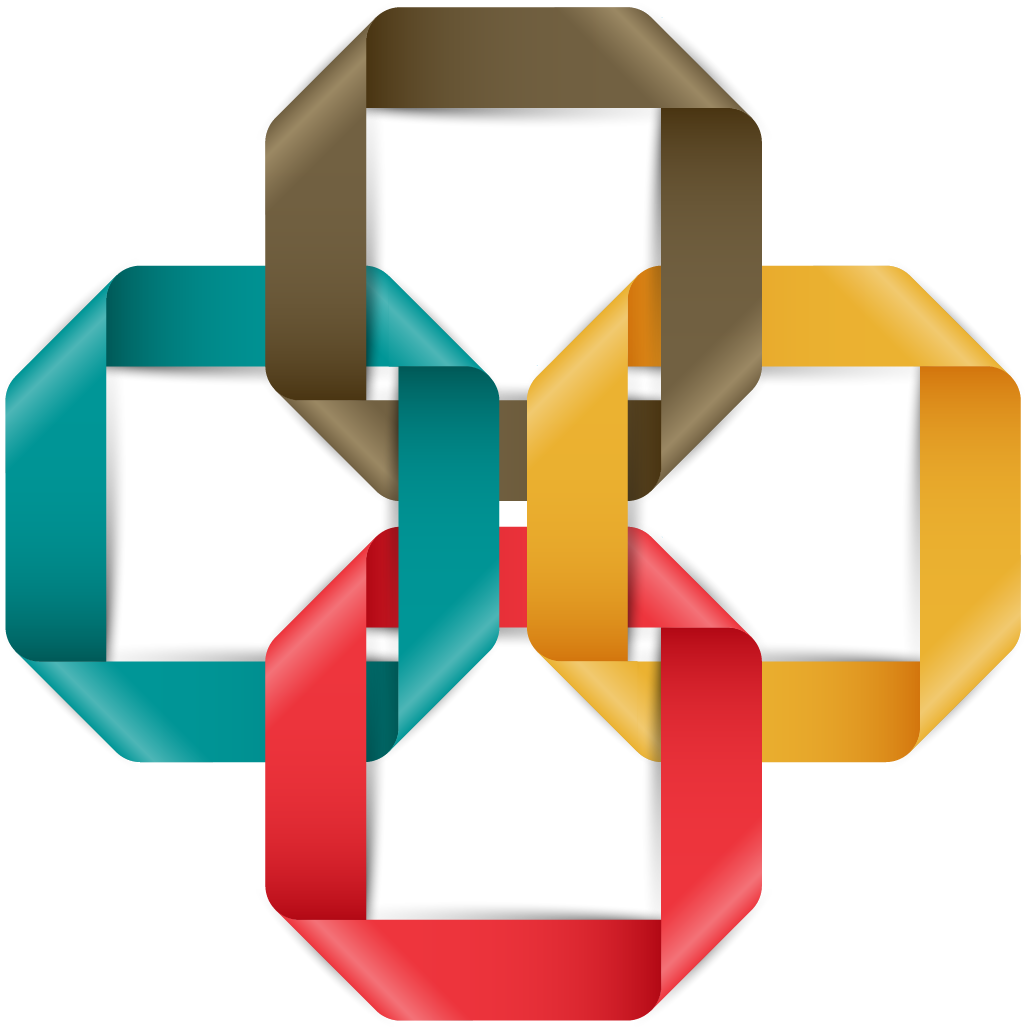 02
沟通能力
协调利益
协调权力
协调资源
整合社会资源
整合企业成员
整合制度体系
03
01
协调能力
整合能力
04
技术创新意识
技术创新平台
竞争能力
创新能力
行业协会商会能力建设
[Speaker Notes: 使用方法：【更改文字】：将标题框及正文框中的文字可直接改为您所需文字【更改图片】：点中图片》绘图工具》格式》填充》图片》选择您需要展示的图片【增加减少图片】：直接复制粘贴图片来增加图片数，复制后更改方法见【更改图片】【更改图片色彩】：点中图片》图片工具》格式》色彩（重新着色）》选择您喜欢的色彩下载更多模板、视频教程：http://www.mysoeasy.com]
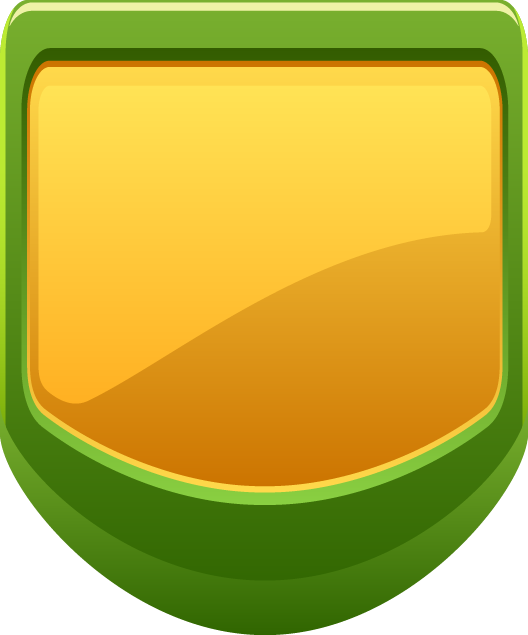 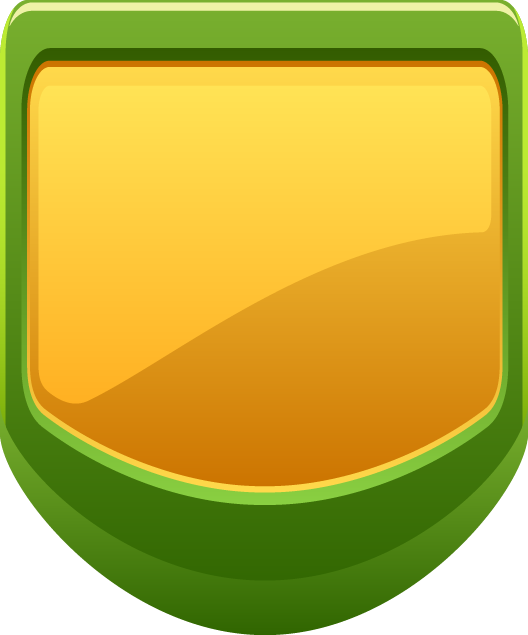 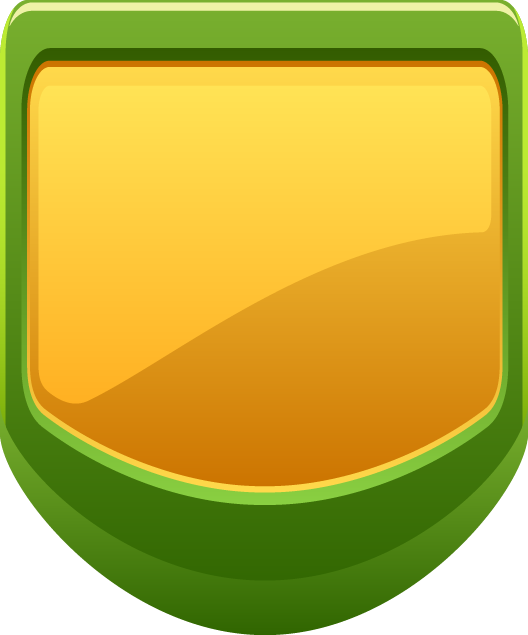 有权就有责
无责难有权
联盟竞争更有竞争力
联盟竞争更有规模效应
联盟竞争更有权威性
获得更多的服务
获得更多的帮助
获得更多的信息
权利责任意识
联盟竞争意识
行业发展意识
1
2
3
企业发展
[Speaker Notes: 使用方法：【更改文字】：将标题框及正文框中的文字可直接改为您所需文字【更改图片】：点中图片》绘图工具》格式》填充》图片》选择您需要展示的图片【增加减少图片】：直接复制粘贴图片来增加图片数，复制后更改方法见【更改图片】【更改图片色彩】：点中图片》图片工具》格式》色彩（重新着色）》选择您喜欢的色彩下载更多模板、视频教程：http://www.mysoeasy.com]